Dijana Špoljarić, 
stručni suradnik-pedagog
Priprema  
djeteta za
polazak
u školu
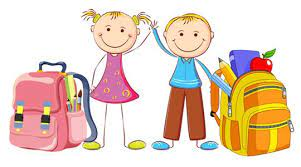 Skeniranjem QR koda možete pročitati što su roditelji napisali na samom početku predavanja!
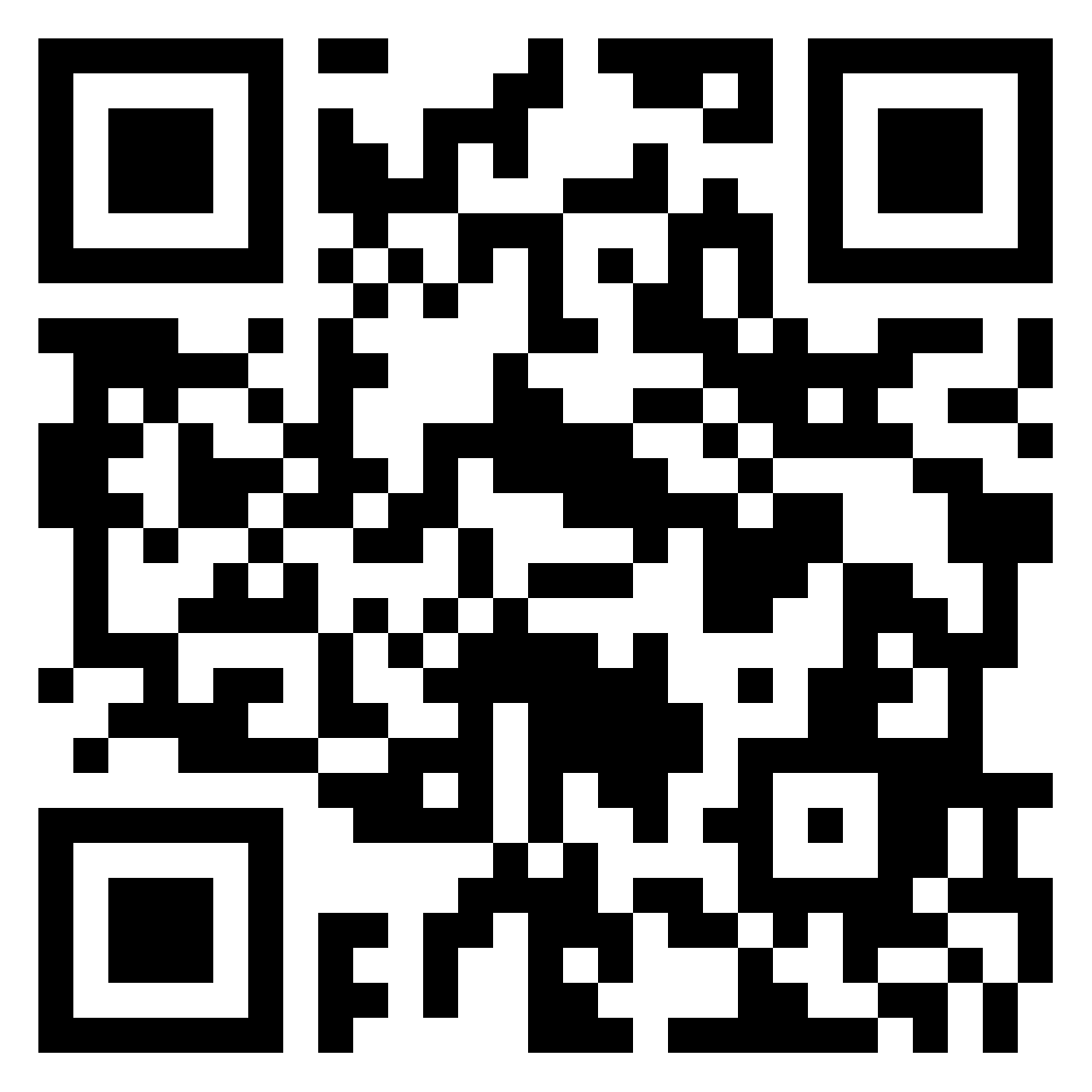 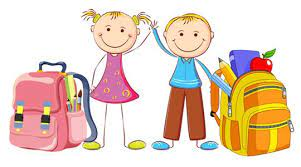 Hoće li moje dijete uspjeti naučiti čitati i pisati? 
Kakva će mu biti učiteljica?
 Hoće li imati dovoljno razumijevanja?
Hoće li se uklopiti s ostalom djecom u razredu?
Hoće li voljeti školu?
Pitanja koja roditelji najčešće pitaju ili koja ih najviše brinu!
- Početak školske godine velika je promjena u životu djeteta, ali i ostalih ukućana
- Uzbudljiv trenutak, ali za neke i popraćen strahom
-Kako pomoći djetetu da postigne što bolju kontrolu i ravnotežu između onoga što mora i što želi?
- Kako mu pomoći da pokaže svoje sposobnosti i da se i dalje uspješno razvija?

.
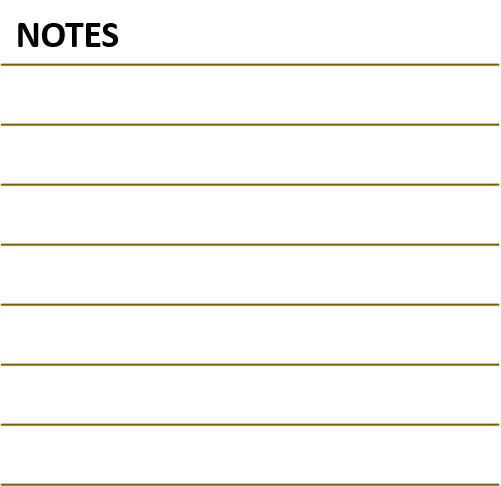 Velika promjena!
- Tjelesna zrelost

- Intelektualna zrelost

-Socijalna i emocionalna zrelost

- Psihomotorička zrelost
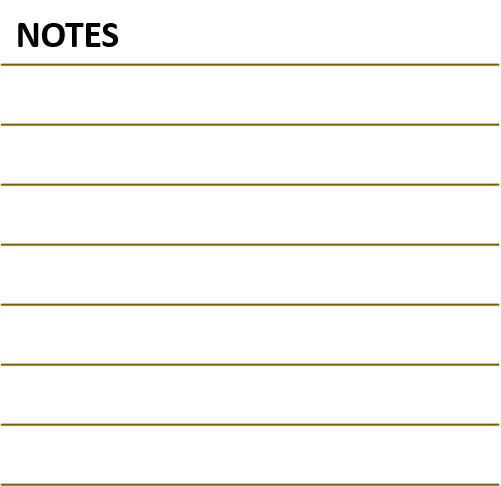 Zrelost djeteta za upis u 1. razred!
- mjerilo je djetetovo zdravlje
- ispituje liječnik školske medicine
- tjelesna zrelost – svakodnevni napori, torba...
- za uspjeh je nužna dobra razvijenost osjetilnih organa (vid, sluh)
        (117-120 cm, oko 20 kg)
TJELESNA ZRELOST
- uredno razvijena inteligencija
- mišljenje
- pamćenje
- sposobnost učenja
INTELEKTUALNA ZRELOST
- matematičko predznanje: pojam para, više, manje, jednako, pojam količine, brojanje do 10, prepoznavanje  brojeva

- prepoznavanje i imenovanje boja

- pamćenje niza riječi; pjesmice, brojalice
INTELEKTUALNA ZRELOST OBUHVAĆA:

- dobro razvijen govor – izgovor glasova čisto i razgovijetno

- glasovna analiza i sinteza

- razvijenost pažnje – kod predškolske djece pažnja je nehotična, 10 do 20 minuta
- procjenjuje se na temelju ponašanja djeteta u različitim situacijama, odnosno da dijete na prihvatljiv način reagira na uskraćivanje nekih potreba i želja
EMOCIONALNA  I SOCIJALNA ZRELOST
- dijete postepeno razvija različite socijalne vještine: suradnju, popuštanje, iskazivanje vlastitih potreba, stvaranje prijateljstava...
- što je dijete više među drugom djecom, u igri, to će biti više prilika da se upozna reakcija drugih prema sebi, da se zaštiti, da nauči kako komunicirati...
EMOCIONALNA I SOCIJALNA ZRELOST
- razvijenost orijentacije u vremenu i prostoru (gore, dolje, iza, ispred,  ispod, lijevo, desno, jučer, danas, sutra
- razvijena grafomotorika – fleksibilnost šake i prstiju (povlači crte prema predlošku, spaja zadane linije od točke do točke, zna napisati svoje ime velikim tiskanim slovima...)
PSIHOMOTORIČKA ZRELOST
- otključavanje i zaključavanje vrata
- telefoniranje
- poslužiti se mikrovalnom, samostalno spraviti jednostavna obrok
- rezanje nožem 
- znati zatražiti pomoć 
- poznavati put od kuće do škole, osnovna prometna pravila
POTREBNE VJEŠTINE
- zdravstveno-higijenske 
- navike kulturnog ophođenja
- navike opće organiziranosti, točnosti i reda
- navike fizičkog rada; sitni kućanski poslovi
- navike učenja i intelektualnog rada
RAZVIJENE NAVIKE
Svakodnevnim ponavljanjem ovih koraka dijete razvija - SAMODISCIPLINU
1. mjesto gdje se dijete priprema i piše domaću zadaću

2. usredotočenost na zadatak (ometači!)

3. inzistiranje na dovršetku zadatka
TRI KLJUČNA KORAKA U RAZVOJU SAMOSTALNOSTI
- NAVIKA ODLAGANJA I ZAVLAČENJA poslova koji su djetetu teški i nezanimljivi

- NESTRPLJIVI RODITELJI koji ne mogu dočekati da dijete završi posao pa previše pomažu djetetu obavljajući posao umjesto njega
UZROCI NEDOSTATKA DJEČJE DISCIPLINE
- nedovoljno razvijene intelektualne sposobnosti (pamćenje, zaključivanje, verbaliziranje...)
- dnevna neorganiziranost, nepostojanje radnih navika
- nedostatak motivacije za učenje, manjak samopouzdanja
- nepravilan stav roditelja prema obrazovanju i školi
- nerazvijena tehnika čitanja!
NEUSPJEH UČENIKA U ŠKOLI
- prehrana 
* poboljšava sposobnost učenja i mentalni razvoj djeteta (voće, povrće, žitarice...)
* neprijatelji – slatkiši, grickalice, brza hrana...
* tjelesna aktivnost vs. ekrani
ZDRAVLJE DJETETA

„Ono smo što jedemo!”
- najbolja priprema za školu
- ne bilo kakva igra...
...ona u kojoj je dijete zaposleno
...u kojoj razvija svoja osjetila i stječe potrebne vještine
IGRA
- igrajmo se razvrstavanja, zbrajanja i oduzimanja – sakupimo kamenčiće, stare karte, čepove, kocke ili sl. 
- u svakodnevnim situacijama npr. u trgovini zamolite dijete da vam doda tri naranče, dva kivija, četiri banane 
- naučite osnovne mjere (težina, duljina i sl.) tako da vam pomaže u kuhanju i pečenju kolača
IGRA
- igrajte – broj dana – svaki dan izaberete jedan broj, izradite ga od neobičnog materijala (npr. od tjestenine ili komadića starog časopisa), stavite ga na svima vidljivo mjesto (npr. hladnjak) i potom cijeli dan tražite taj broj. Ako je to npr. br. 3, režemo sendviče na trećine , brojimo aute do 3, igramo se sa 3 kockice i sl.
IGRA
- Rezanje škaricama izvrsna je vježba šake i prstiju, omogućuje vježbanje prstiju kojima će kasnije dijete držati olovku 
- Izrada kućne slovarice – na prazne papire koje kasnije uvežete zajedno s djetetom zalijepite jedno od slova abecede – djetetov zadatak je da na papire lijepi slike iz časopisa koje predstavljaju predmete koji počinju na to slovo
IGRA
-slovo na slovo – tko se može sjetiti dužeg niza riječi koje počinju na određeno slovo ili koje završavaju istim glasom 
-vježbe sinteze: što čuješ kad kažem : u-li-ca, n-o-s itd… 
-memori slova – igra se na isti način kao i memori sa slikama 
-igre prepoznavanja – koja je riječ duža, koja kraća
IGRA
- igre rimovanja – pronađimo riječi koje se rimuju 
- ispunjavanje radnih listića, razne vježbe pisanja olovkom
IGRA
- Kod djeteta razvijajte osjećaj da je jedinstvena i važna osoba sebi i drugima
Pokažite mu da ga cijenite i prihvaćate uvažavajući njegove sposobnosti i interese
Koristite pozitivnu podršku i pohvalu za uložen trud te tako razvijajte osjećaj sigurnosti i samopouzdanja
Nekoliko savjeta...
- Nemojte od djeteta očekivati previše(ne mogu sva djeca biti odlikaši)
Izbjegavati stalne kritike i kazne jer one samo produbljuju osjećaj nesigurnosti, neuspjeha, a što ne znači da ih uopće ne treba primjenjivati
Budite dosljedni u stvaranju radnih navika i zahtijevajte prije svega izvršavanje obveza
Nekoliko savjeta...
- U kući je važno osigurati mjesto na kojem će dijete stalno raditi te pospremati svoje stvari
Zajedno možete kupiti torbu i školski pribor i urediti radni kutak
U početku učite zajedno s djetetom, ali nikako umjesto njega
Ukažite djetetu na pogreške i uputite ga u samostalno rješavanje zadaće
Nekoliko savjeta...
- Naučite ih da se nose s neuspjehom, da je ocjena relativna i da se upornošću i trudom može ispraviti
Važno je prema školi zauzeti pozitivan stav, što znači ne govoriti pred djecom negativno o učitelju i nastavnom programu
Ostaviti im vremena za igru, i ona moraju imati osjećaj slobodne volje i duha
Nekoliko savjeta...
Redovito pratite napredovanja svoga djeteta, uključite se u školske aktivnosti i uspostavite partnerski odnos sa školom!
Za uspjeh djeteta značajna je uloga roditelja!
- odredite dnevno vrijeme za razgovor s djetetom o školi
- pokažite mu/naučite ga gdje odlaže svoje stvari, gdje i kada se piše domaća zadaća
- redovito prekontrolirajte dječji uradak/domaće zadaće
- saslušajte dijete kada treba
I RODITELJI se moraju potruditi razvijate neke nove navike
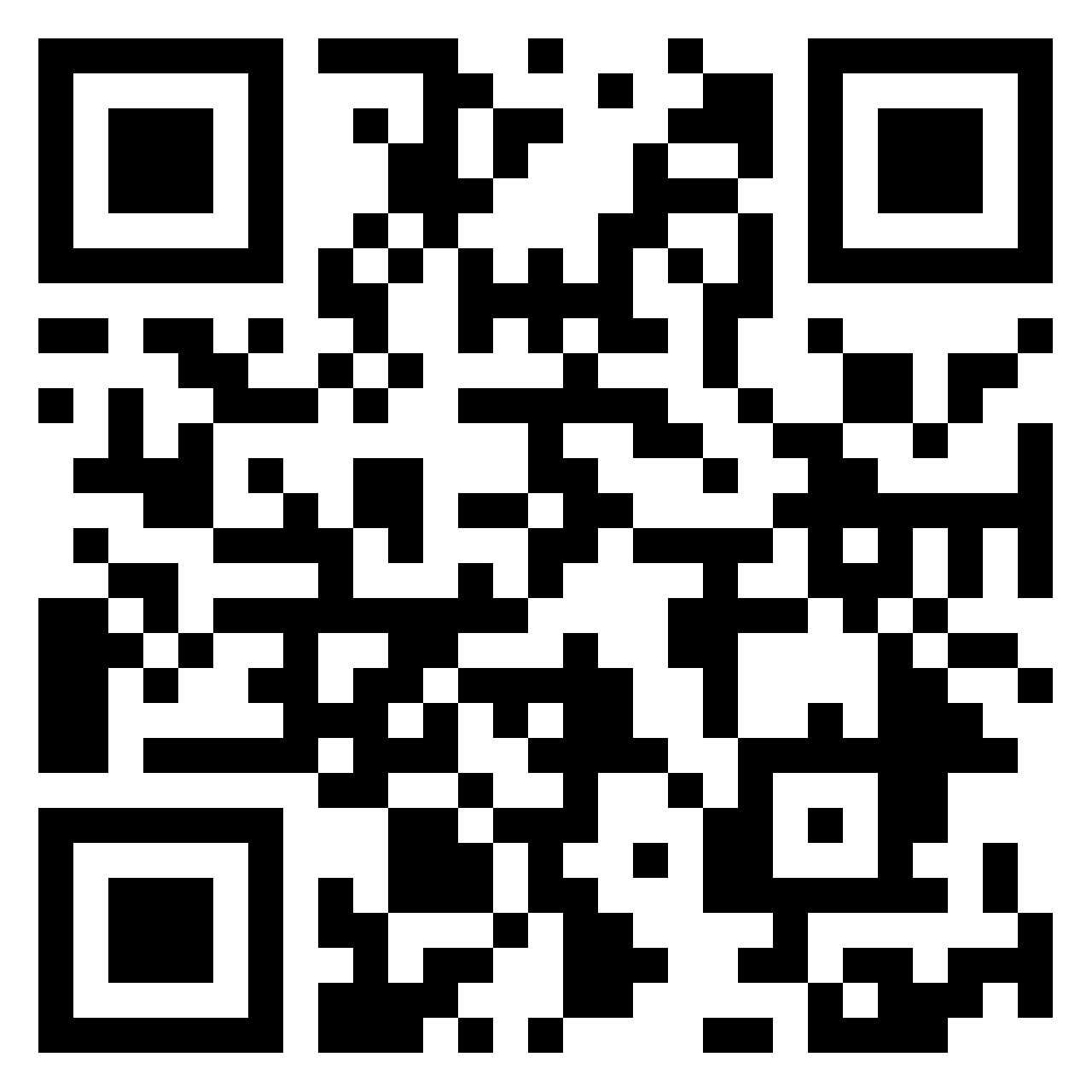 .
Jedna aktivnost za kraj - odnosno, reakcije roditelja na predavanje!
S djecom je potrebna čašica MUDROSTI, bačva RAZUMA i more STRPLJENJA!
 
Sv. Franjo Saleški
Hvala na pažnji!